ACL RUPTURE
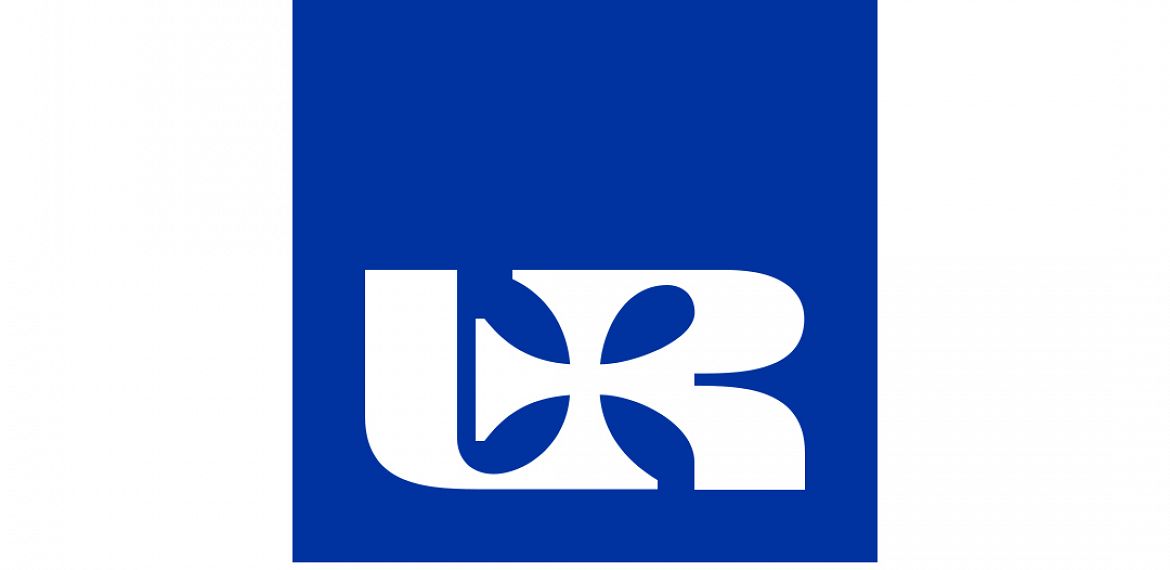 Paweł Florek
Faculty of Medicine, Rzeszów UniversityMaster's degree studies in Physiotherapy, year 3
23.11.2023
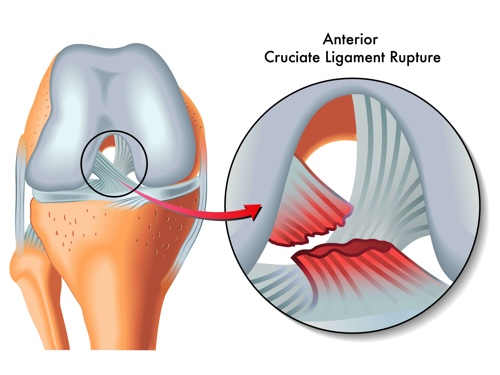 In Poland, there are approximately 15,000 cases of ACL rupture per year, and in the United States - 100,000.
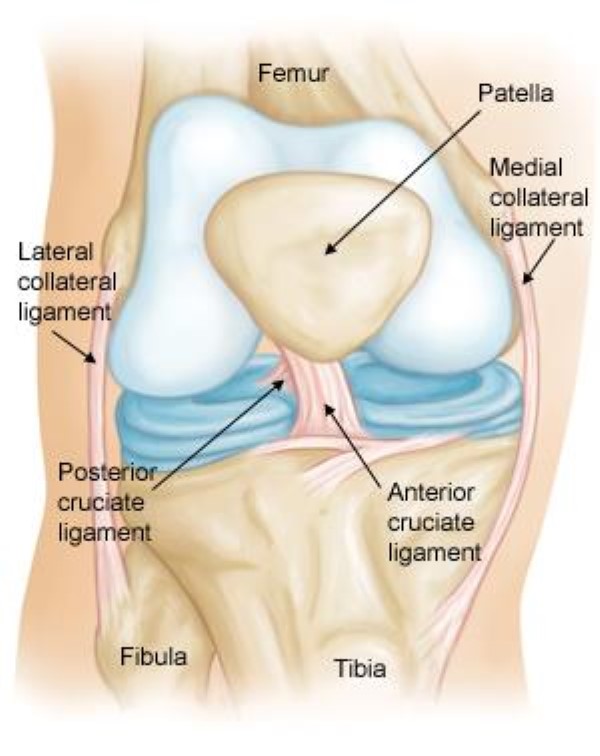 ORIGIN; the bottom of the thighbone 
INSERT: to the top of the shinbone (tibia).
FUNCTION: maintain  stabilization
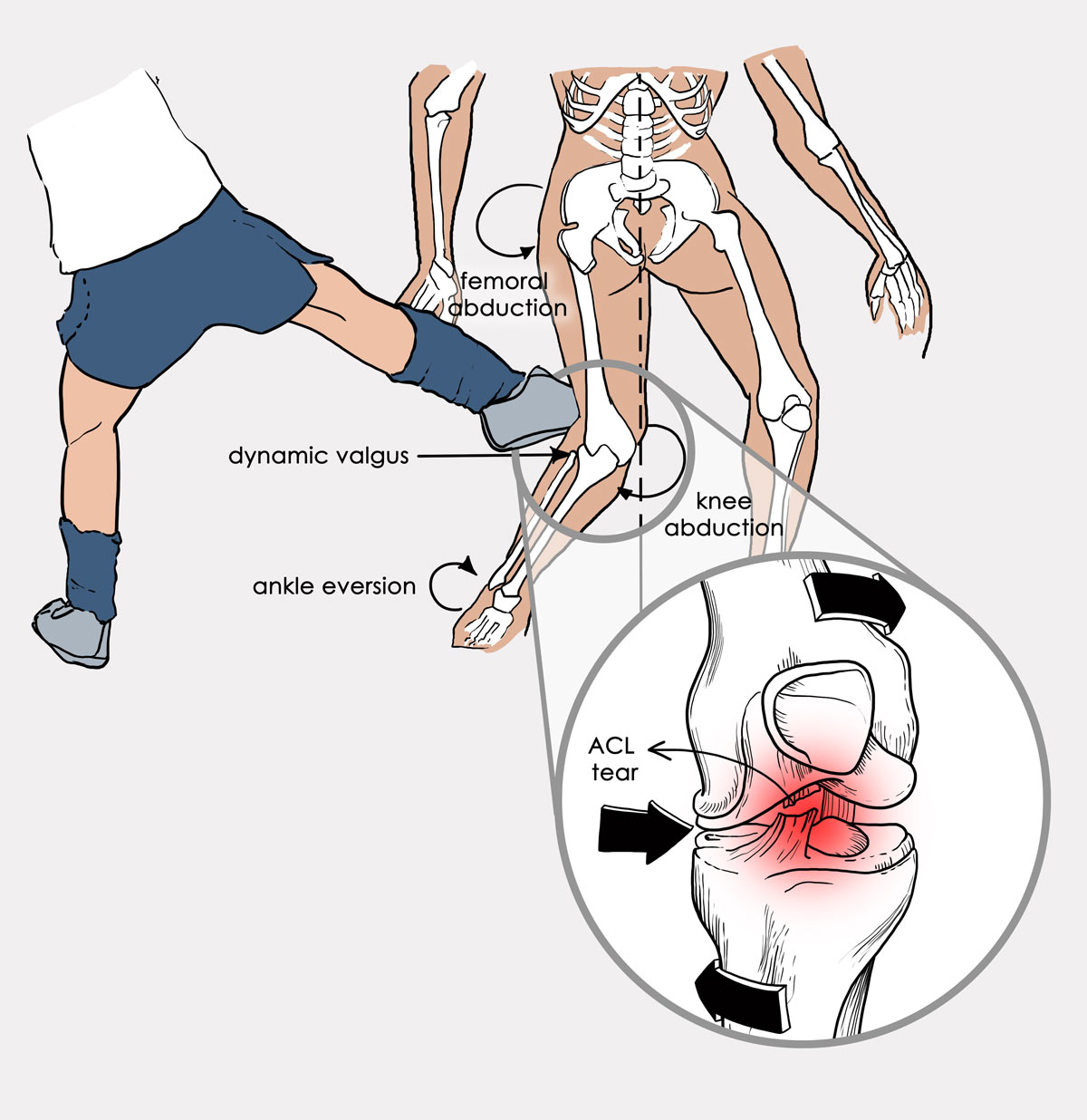 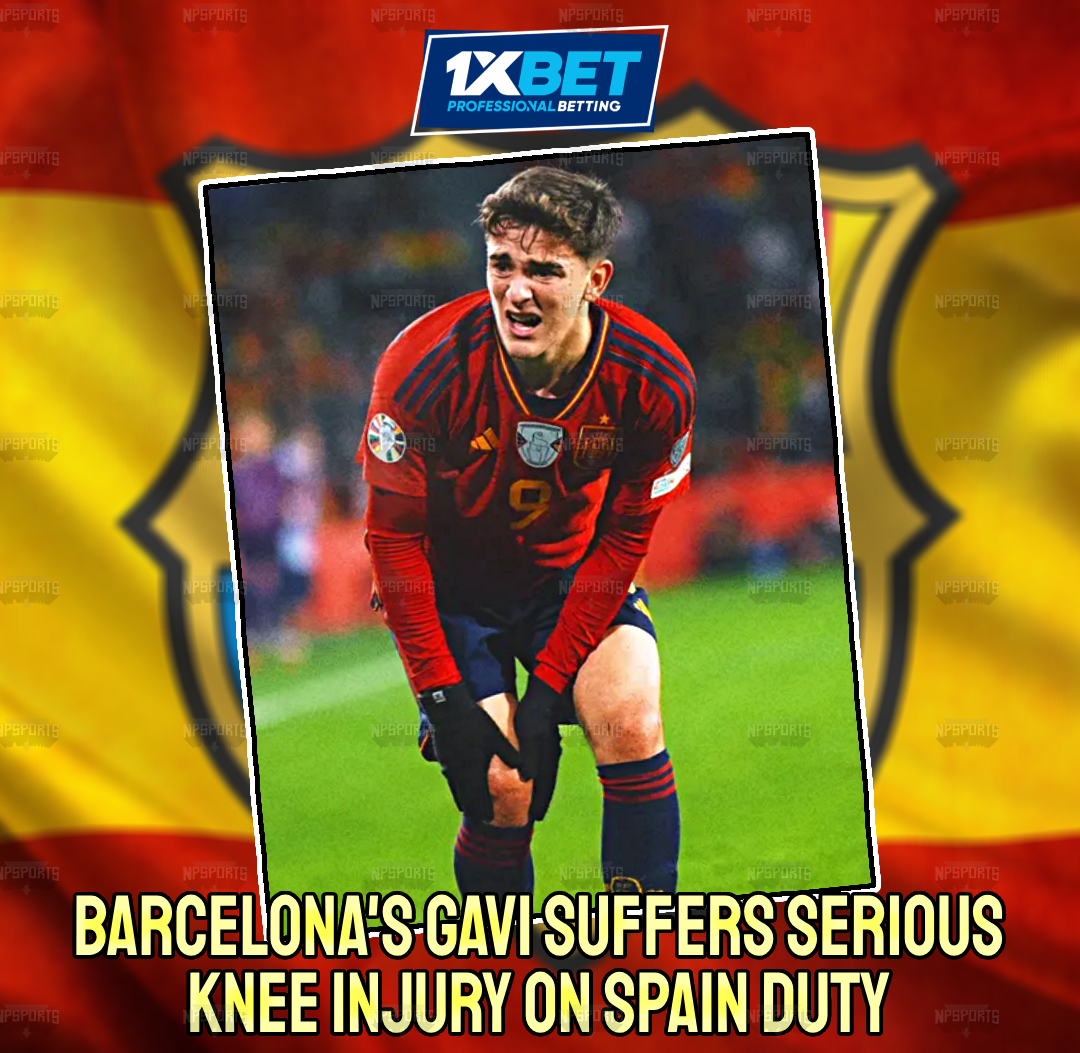 Diagnose
clinical examination 
patient history
imaging
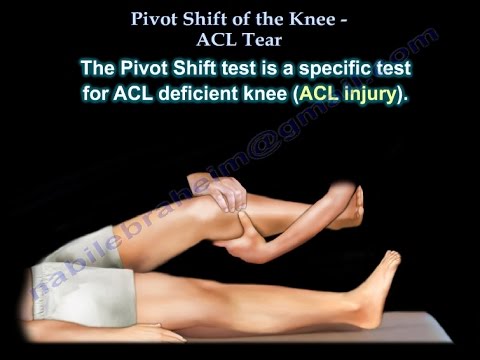 PIVOT SHIFT
LEHMAN’S TEST
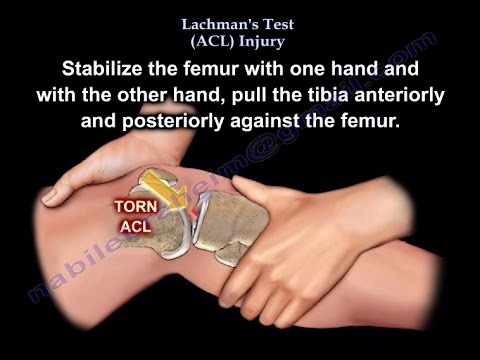 NONSURGICAL TREATMENT
SURGICAL TREATMENTS
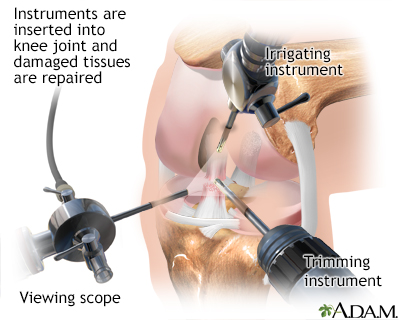 Arthroscope surgery
Stage I – Convalescence
Protect graft
 Reduce swelling, minimize pain
 Restore patellar mobility
 Restore full extension, gradually improve flexion
Stage II – Expanding the range of motion
Continue to protect graft
Maintain full extension, restore full flexion (contra lateral side)
 Normalize gait
 Safely progress strengthening
 Promote proper movement patterns
 Avoid post exercise pain/swelling
 Avoid activities that produce pain at graft donor site
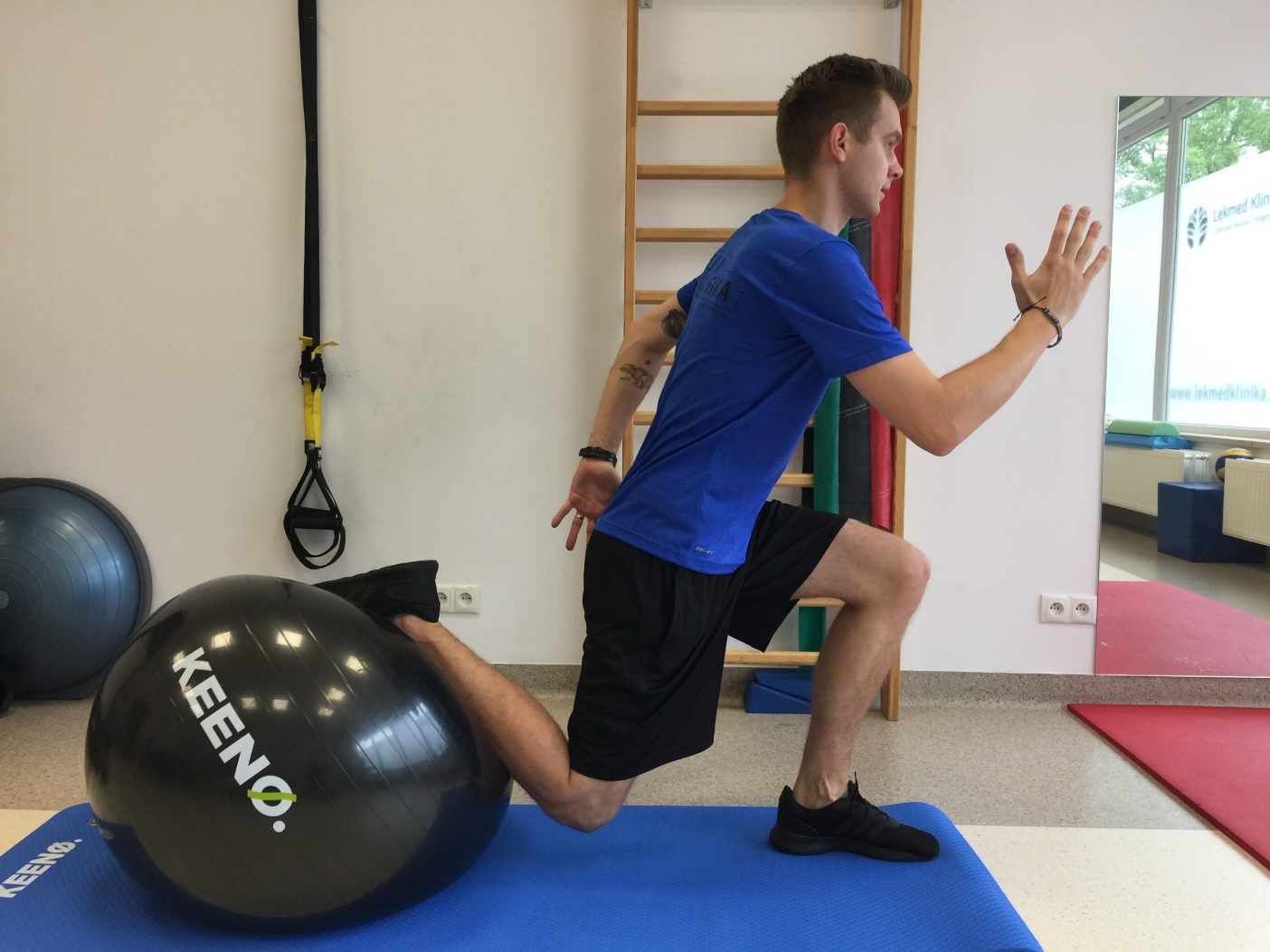 Stage III – Return to full fitness
• Continue to protect graft site• Maintain full ROM• Safely progress strengthening• Promote proper movement patterns• Avoid post exercise pain/swelling• Avoid activities that produce pain at graft donor site
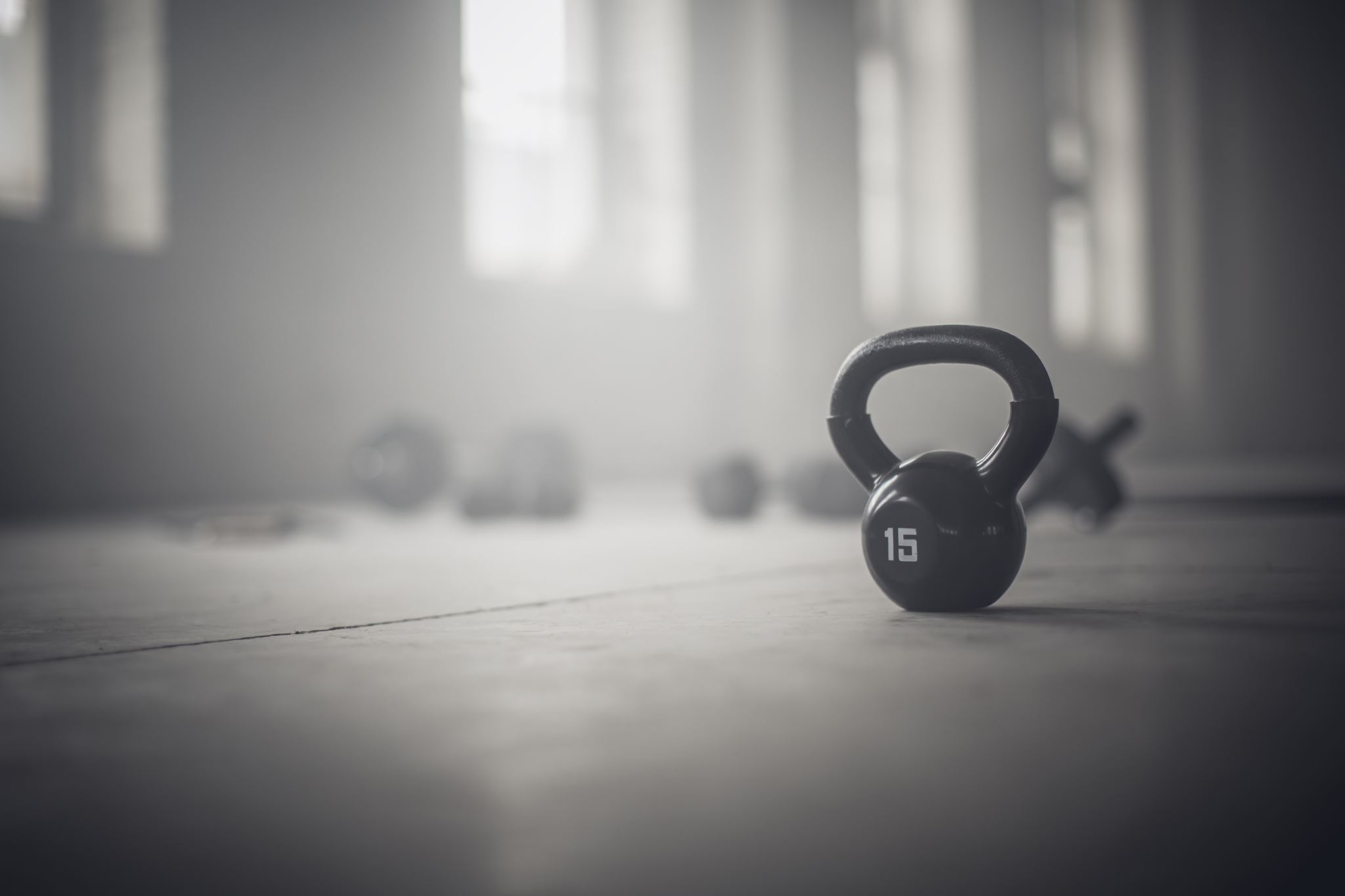 PREVENTION
1. Exercise All Year Round
2. Pay Attention to How You Move
3. Avoid Exercising When You Are Overly Fatigued
4. Strengthen Your Hamstring and Quadriceps
5. Don’t Forget Your Core
THANKS FOR YOUR ATTENTION
Bibliography
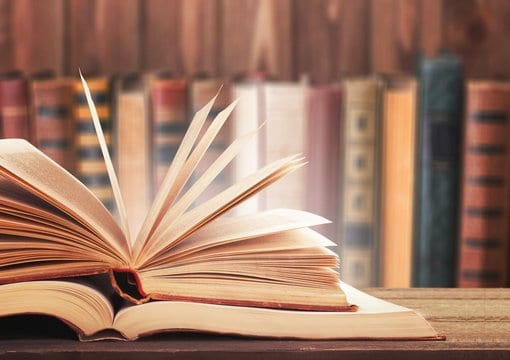 1.Słownik Merriam-Webster  https://www.merriam-webster.com/ 
2.Cordelia W. Carter, MD  „Five Ways to Prevent Anterior Cruciate Ligament Injuries” 
3.South Shore Hospital , Orthopedic, Spine and Sport Therapy 
ACL Non-Operative Protocol  
https://southshoreorthopedics.com/wp-content/uploads/2016/12/ACL_non-operative_managment.pdf 
https://nyulangone.org/news/five-ways-prevent-anterior-cruciate-ligament-injuries 
4.Anne Benjaminse, PT, Alli Gokeler, PT, Cees P. van der Schans, PT, PhD 
„Clinical Diagnosis of an Anterior Cruciate Ligament Rupture: A Meta- analysis”    
https://www.jospt.org/doi/epdf/10.2519/jospt.2006.2011 
5.Stephanie R.Filbay, Hege Grindem  
„Evidence-based recommendations for the management of anterior cruciate ligament (ACL) rupture” https://www.sciencedirect.com/science/article/pii/S1521694219300191
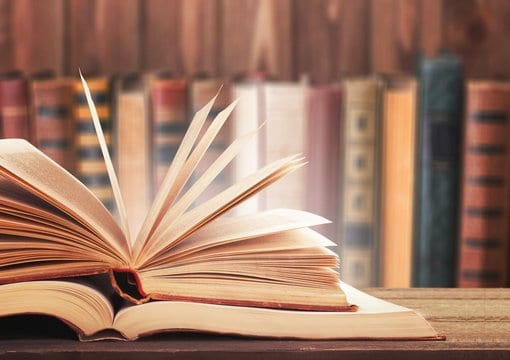 DICTIONARY
Rupture- zerwać (więzadło) 

Graft- przeszczep 

Crucial- istotny/ważny 

Fatigued- zmęczony, przetrenowany